2.1.2 The zero vector
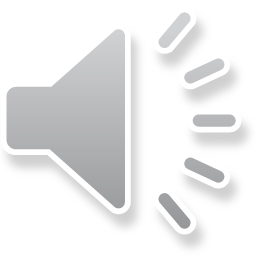 The zero vector
Introduction
In this topic, we will
Define the zero vector
Describe the representation
Describe its significance
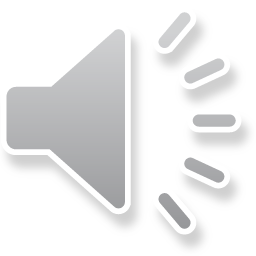 2
The zero vector
The zero vector
The n-dimensional vector is a vector with n entries,
	all of which are zero
It is represented with a bold “0” with a subscript n:
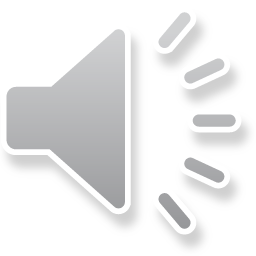 3
The zero vector
The zero vector
The zero vector is the same for Rn and Cn
We may refer to the zero vector as the origin
If the dimension is obvious or not relevant, we will just use 0
The zero vector will play a similar role to the 0 element in a field with respect to vector addition
If the zero vector is being handwritten,
	it will be a zero with an arrow above it:      or just
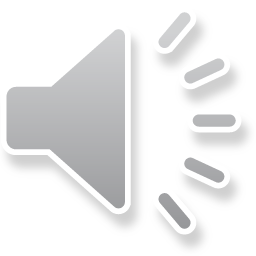 4
The zero vector
Summary
Following this topic, you now
Understand the idea of the zero vector
Know how it will be represented; as 0n or as
Are aware we may leave off the n if the dimension is either obvious or irrelevant
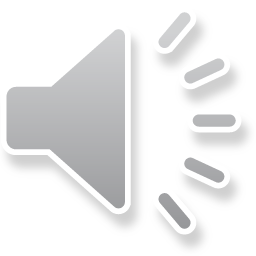 5
The zero vector
References
[1]	https://en.wikipedia.org/wiki/Zero_element#Additive_identities
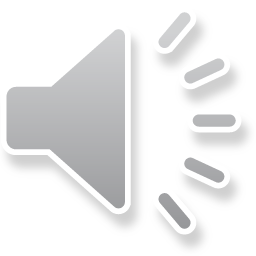 6
The zero vector
Acknowledgments
None so far.
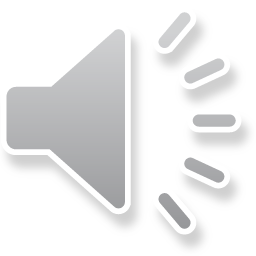 7
The zero vector
Colophon
These slides were prepared using the Cambria typeface. Mathematical equations use Times New Roman, and source code is presented using Consolas.

The photographs of flowers and a monarch butter appearing on the title slide and accenting the top of each other slide were taken at the Royal Botanical Gardens in October of 2017 by Douglas Wilhelm Harder. Please see
https://www.rbg.ca/
for more information.
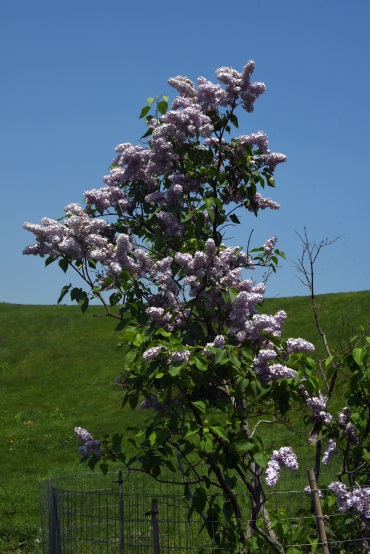 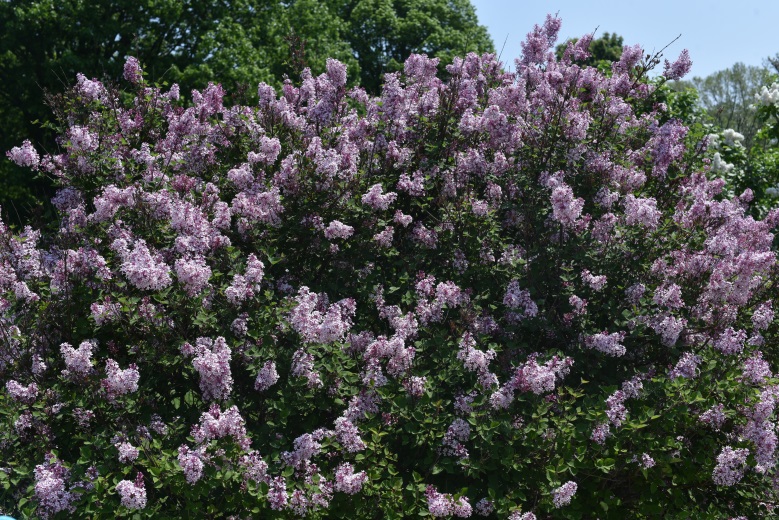 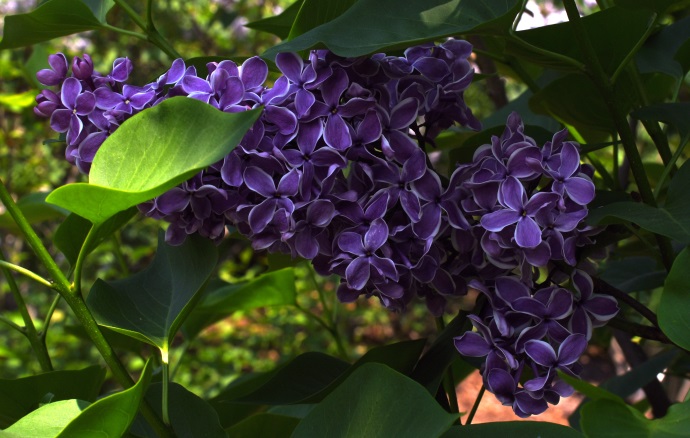 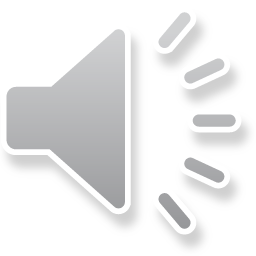 8
The zero vector
Disclaimer
These slides are provided for the ne 112 Linear algebra for nanotechnology engineering course taught at the University of Waterloo. The material in it reflects the authors’ best judgment in light of the information available to them at the time of preparation. Any reliance on these course slides by any party for any other purpose are the responsibility of such parties. The authors accept no responsibility for damages, if any, suffered by any party as a result of decisions made or actions based on these course slides for any other purpose than that for which it was intended.
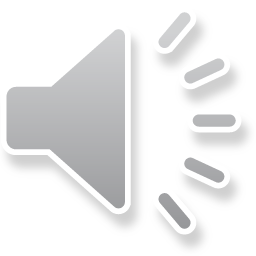 9